Trường Tiểu học Lê Dật
Giáo viên: Đặng Thị Dưỡng
Chào các em học sinh về với năm học mới
(2022- 2023)
Lớp 2A
MÔN TOÁN
CHỦ ĐỀ 1: ÔN TẬP VÀ BỔ SUNG
Bài 1: Ôn tập các số đến 100
(Tiết 2)
Thứ ba ngày 7 tháng 9 năm 2022
Toán
Ôn tập các số đến 100
1
Số
35
67
59
55
30
5
60
?
?
9
?
?
55 =
5
5
?
35= 30 + 5
67 = 60 +
7
?
59 =         + 9
50
?
?
+
Thứ ba ngày 7 tháng 9 năm 2022
Toán
Ôn tập các số đến 100
1
Số
35
59
55
67
30
5
50
?
9
50
?
5
?
60
7
?
Thứ ba ngày 7 tháng 9 năm 2022
Toán
Ôn tập các số đến 100
1
Số
35
67
59
55
50
30
5
60
?
7
?
50
9
?
?
5
35= 30 + 5
67 = 60 +
7
59 =        + 9
50
55 =
50
+
5
Thứ ba ngày 7 tháng 9 năm 2022
Toán
Ôn tập các số đến 100
2
Sắp xếp các số ghi trên các áo theo thứ tự
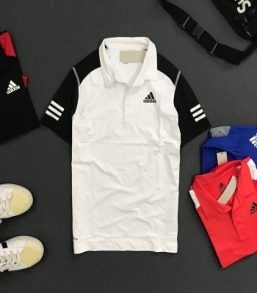 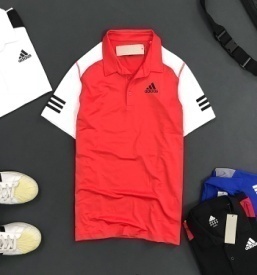 15
22
a)
Từ bé đến lớn
14
15
19
22
,
,
,
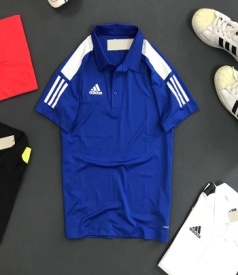 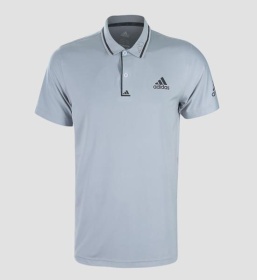 b)
Từ lớn đến bé
14
19
22
19
15
14
,
,
,
Thứ ba ngày 7 tháng 9 năm 2022
Toán
Ôn tập các số đến 100
3
Số
?
?
?
?
?
?
?
?
Thứ ba ngày 7 tháng 9 năm 2022
Toán
Ôn tập các số đến 100
4
Từ ba thẻ số dưới đây , em hãy lập các số có hai chữ số.
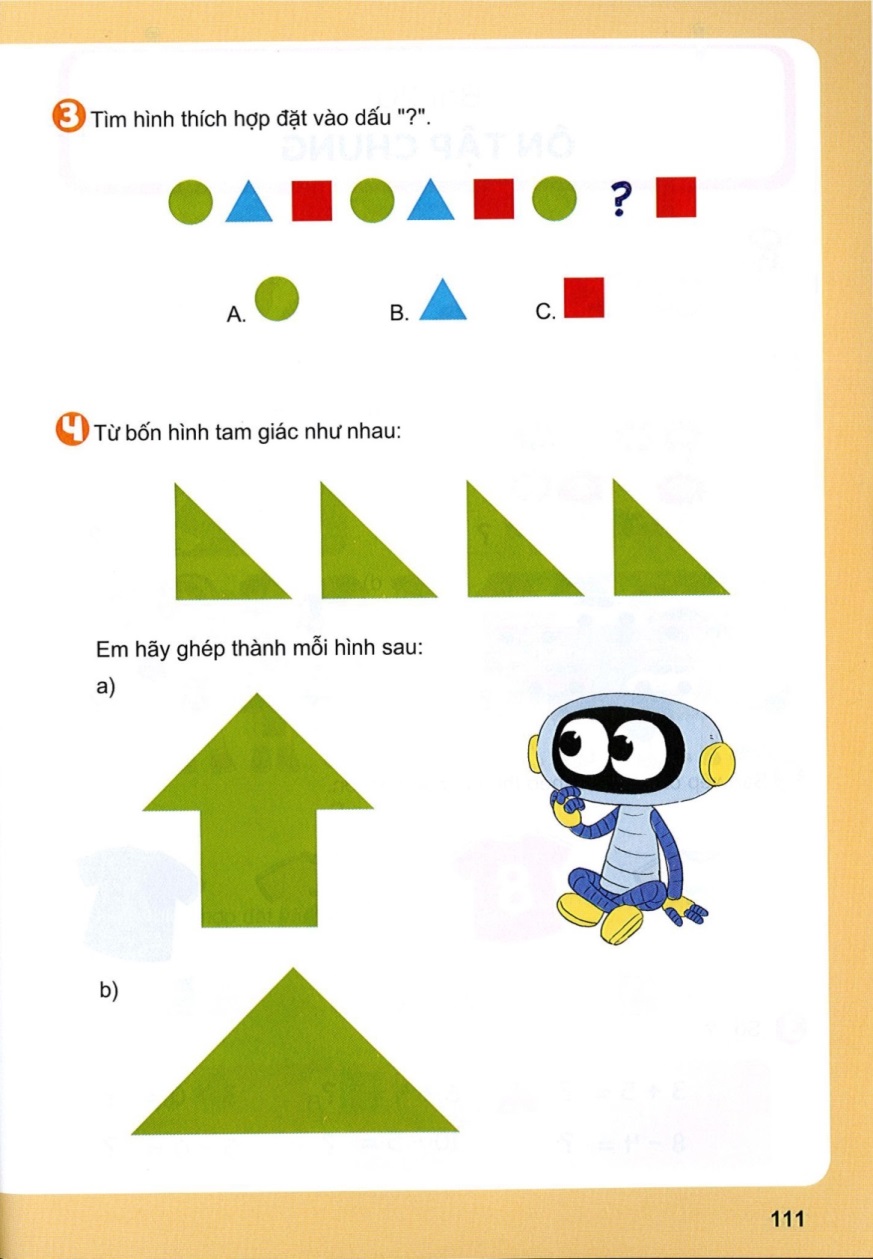 3
3
7
5
7
7
37
3
73
7
57
7
3
7
5
53
5
5
75
3
35
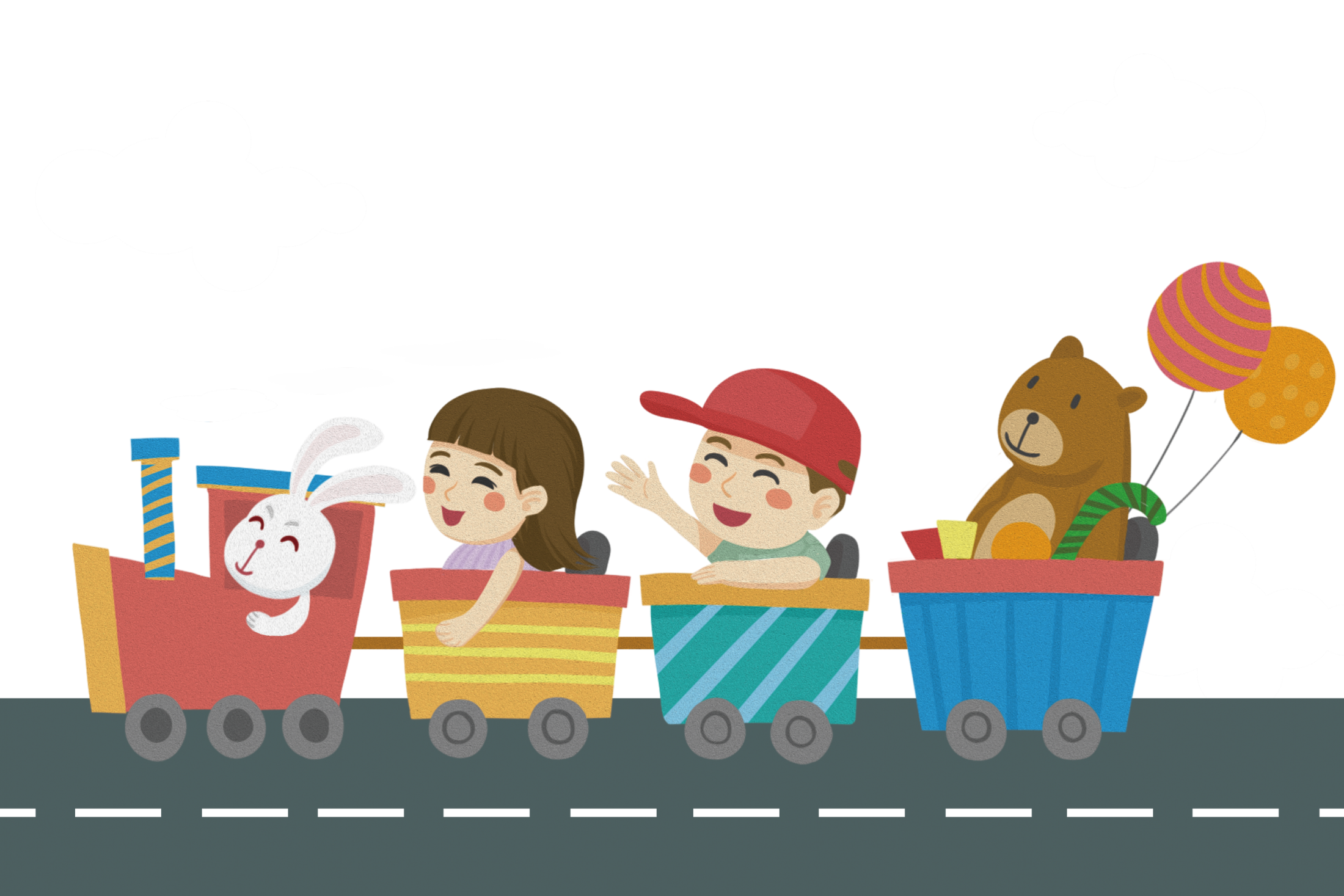 Thứ ba ngày 7 tháng 9 năm 2022
Toán
Ôn tập các số đến 100
Chào tạm biệt các em
ÔN TẬP VÀ BỔ SUNG
[Speaker Notes: Hoàn thành bài nào GV linh động viết vào nhé]
[Speaker Notes: Vì đây là bài luyện tập nên phần củng cố thầy cô linh động nhé]